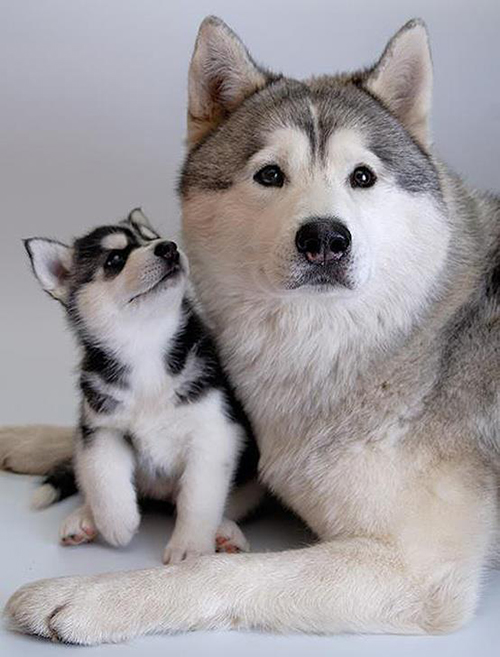 «Выбери

               нужное»
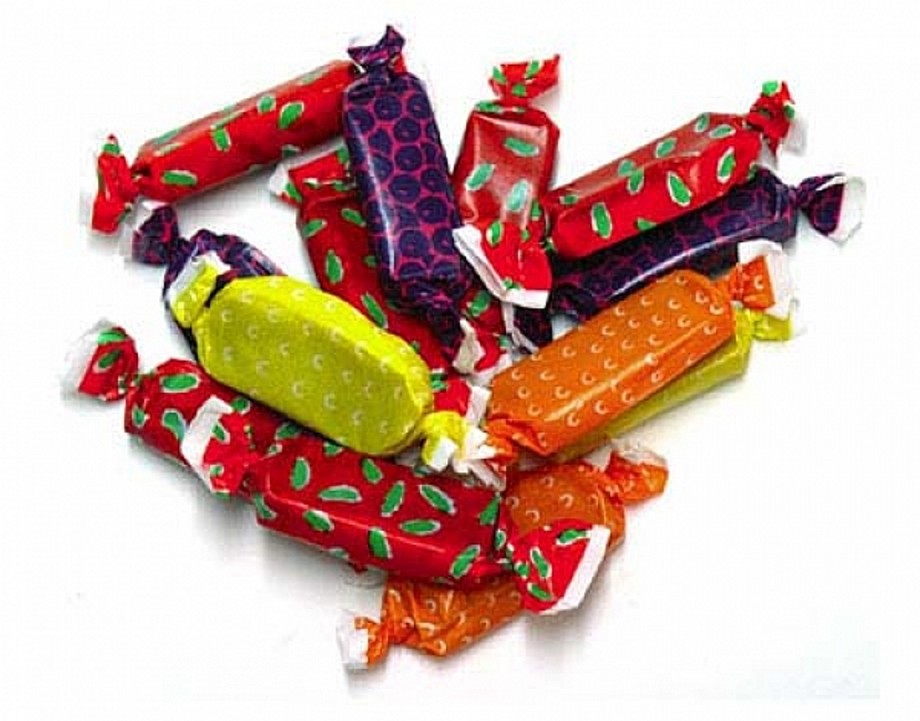 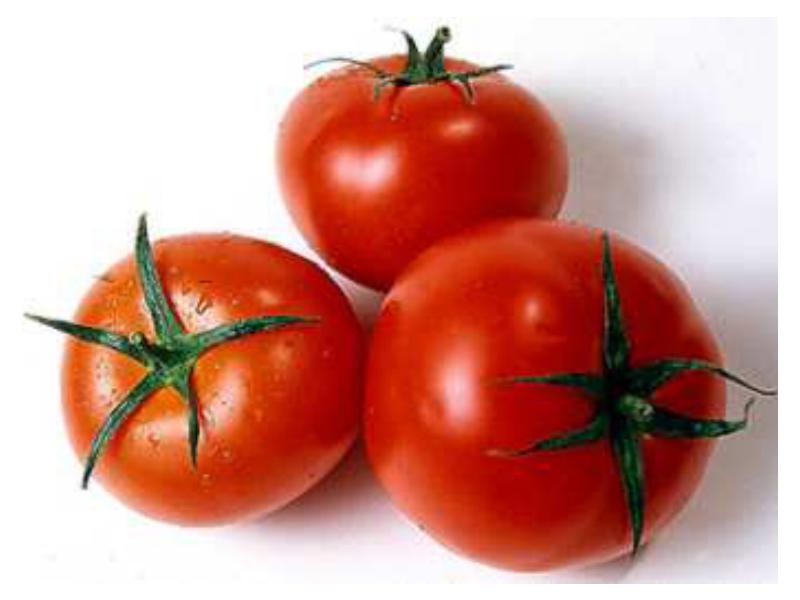 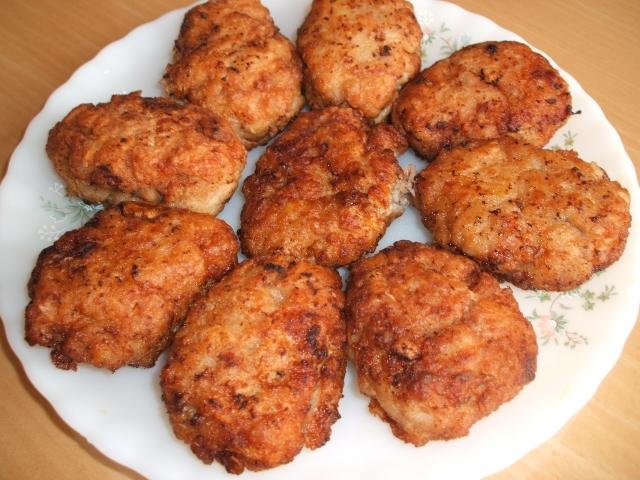 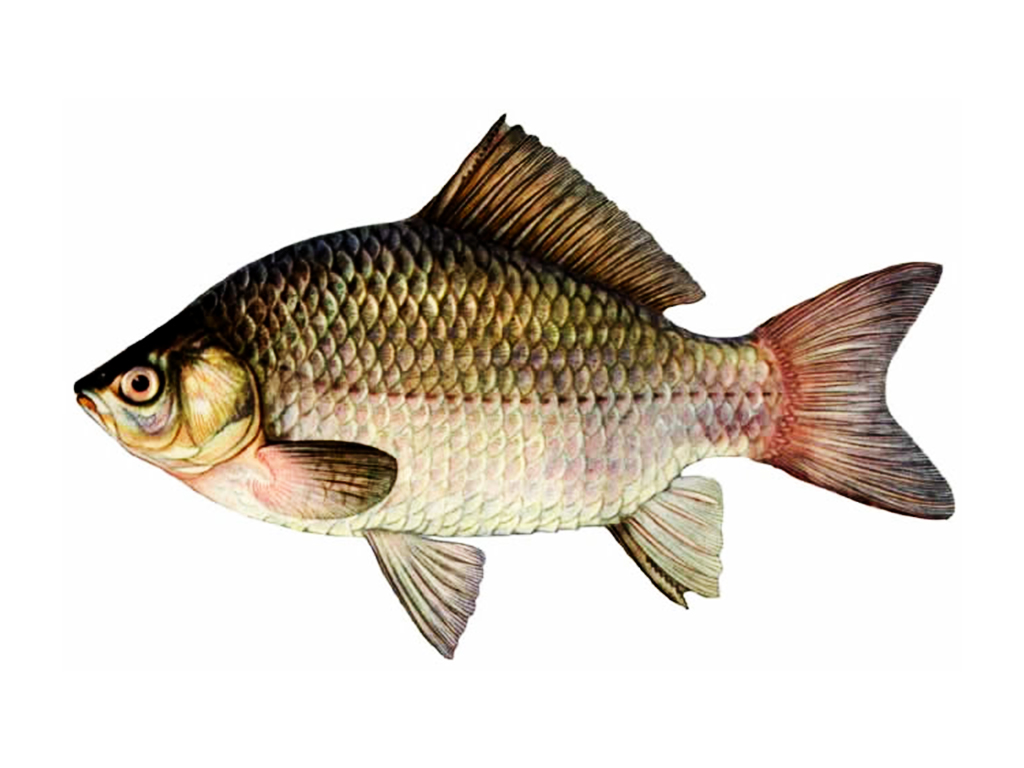 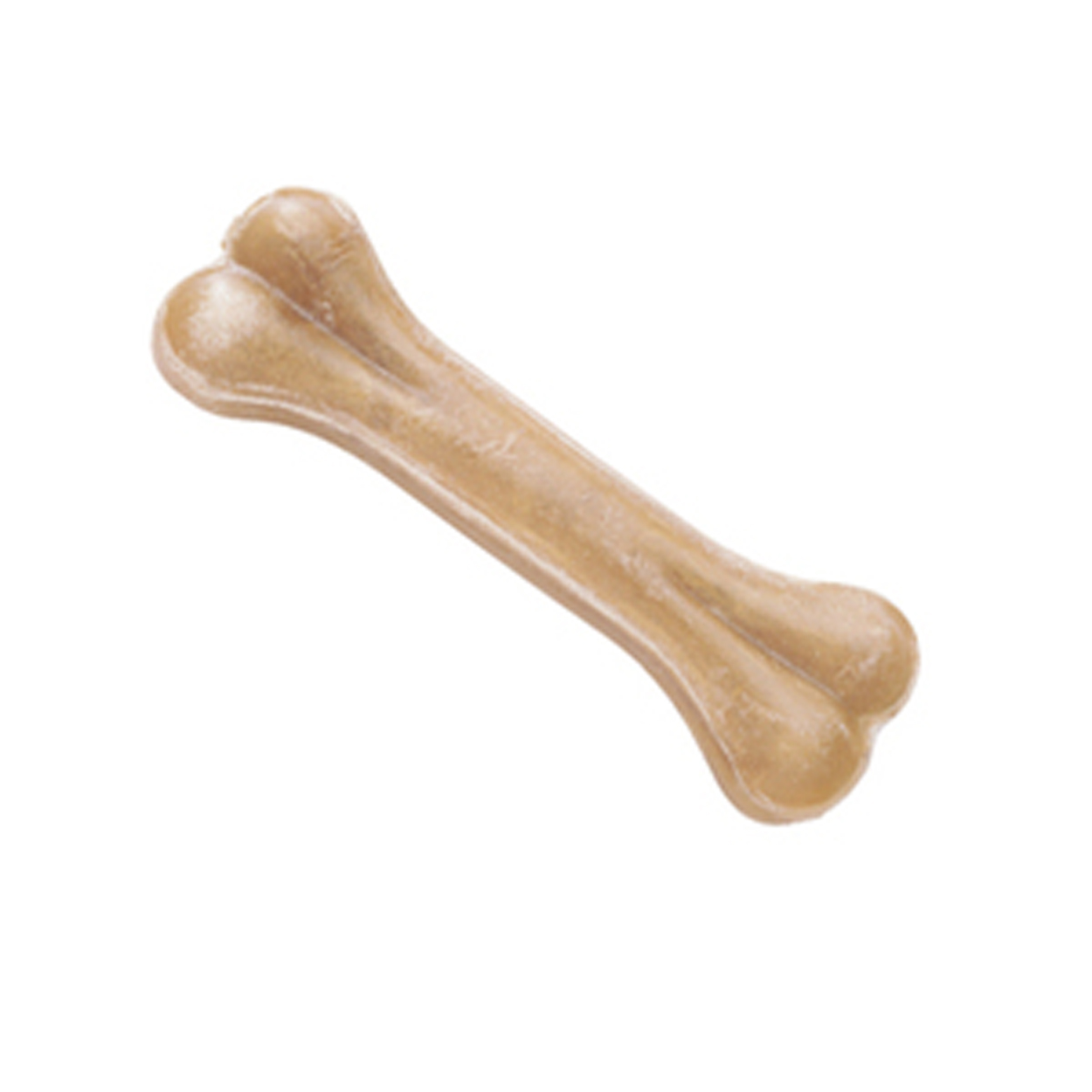 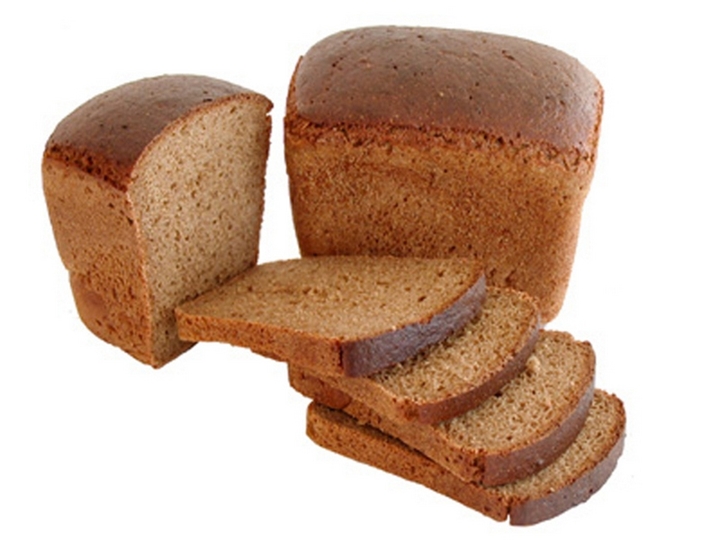 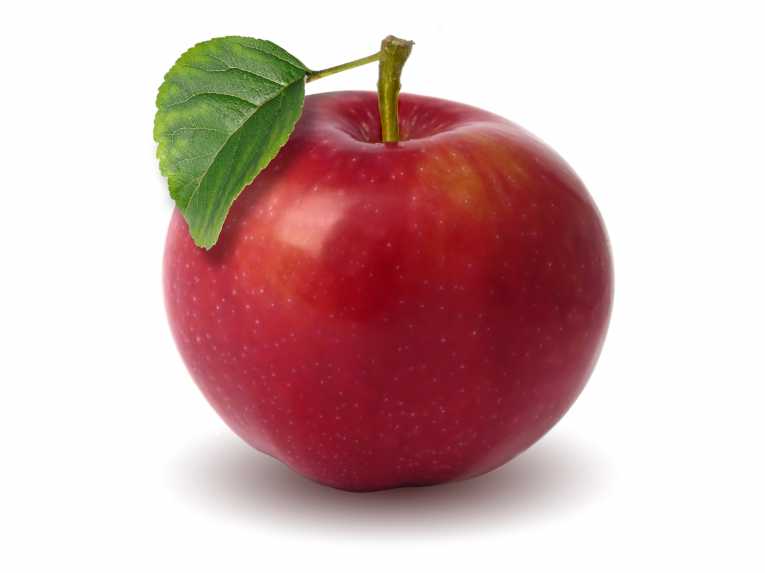 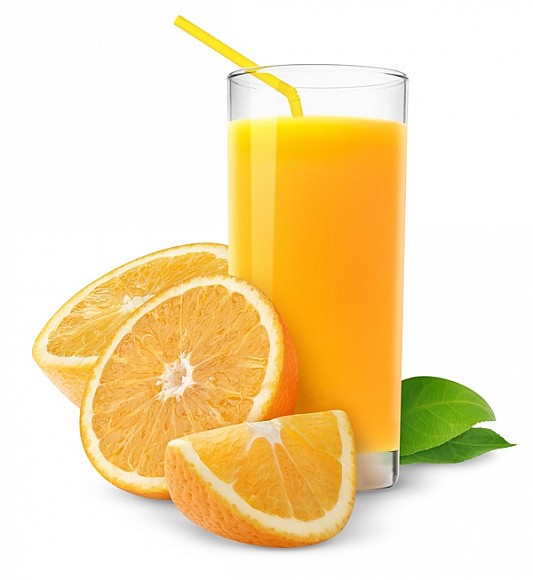